У
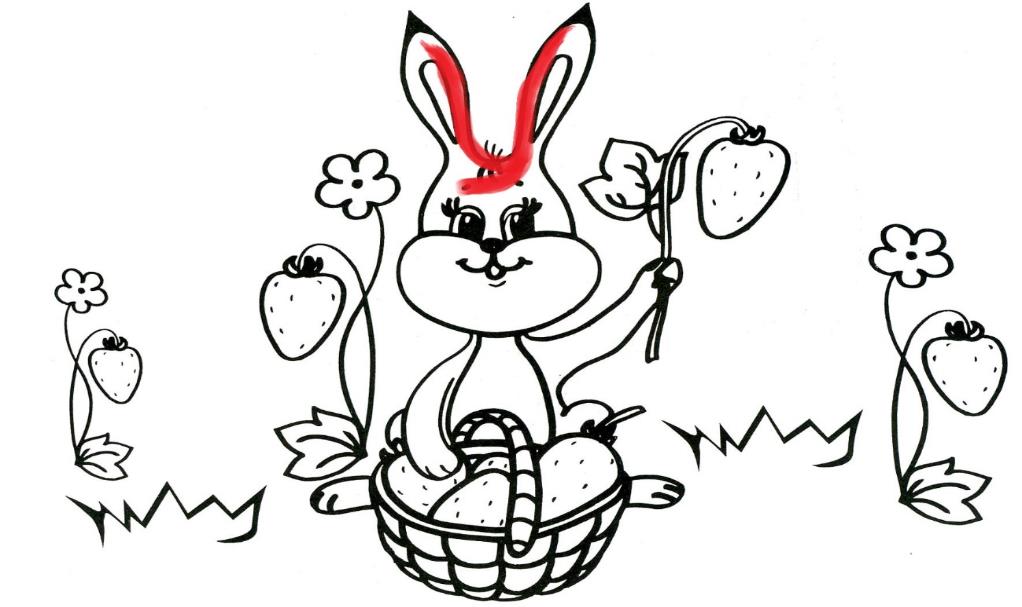 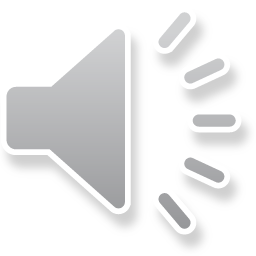 У
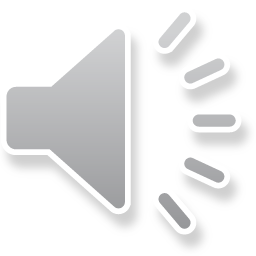 У
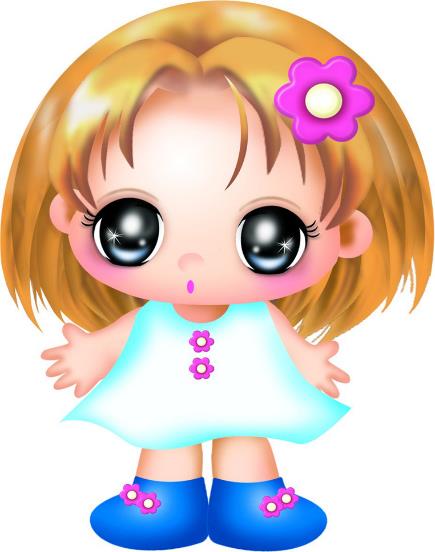 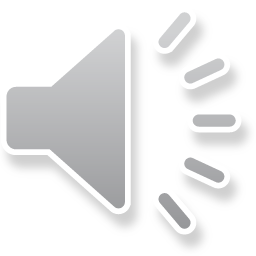 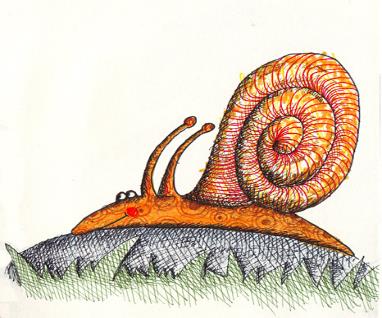 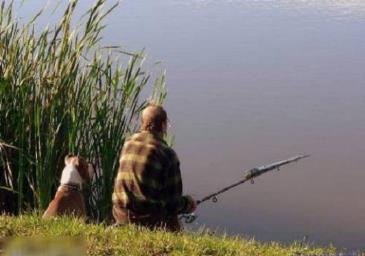 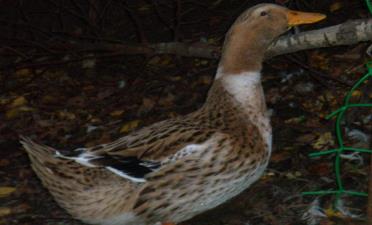 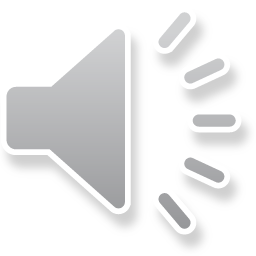 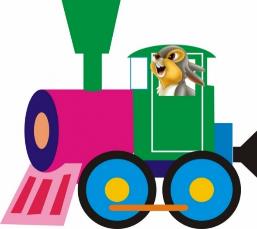 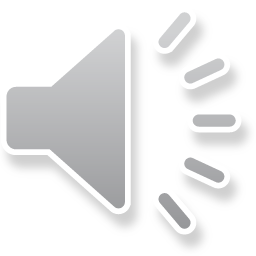 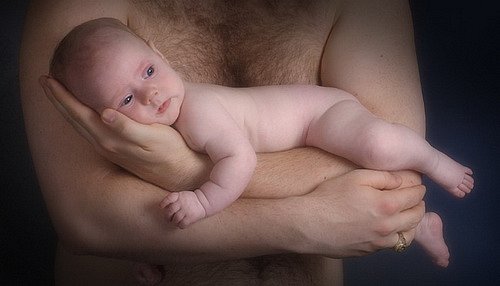 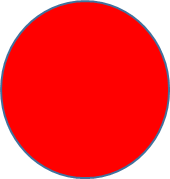 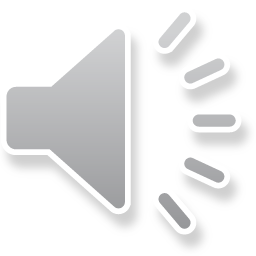 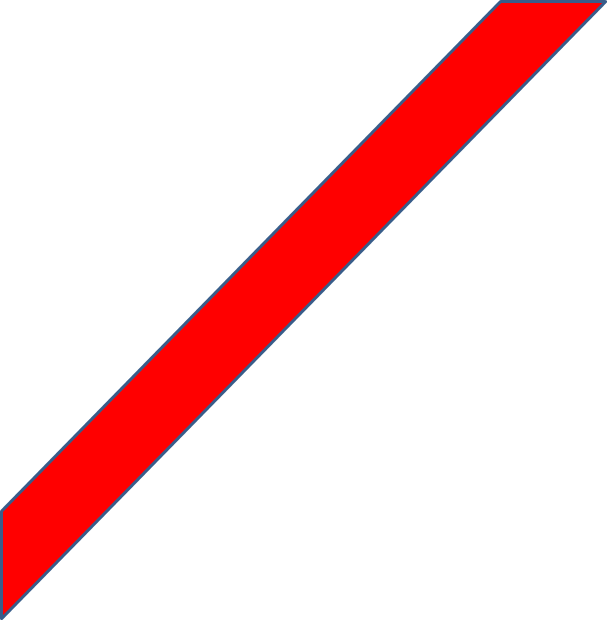 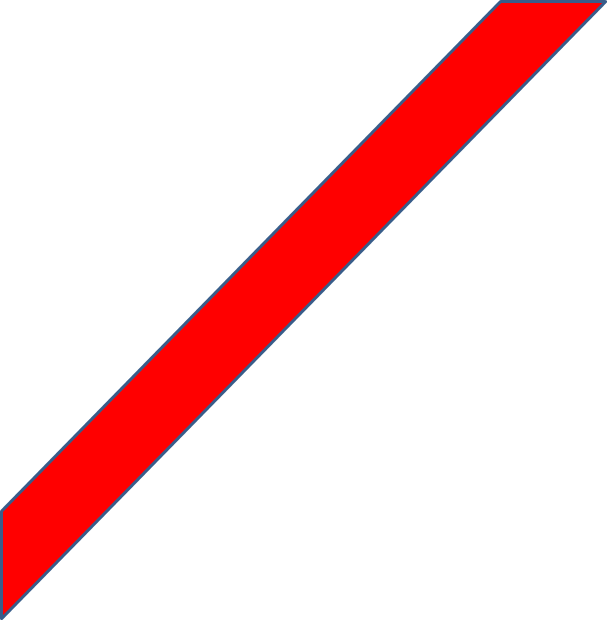 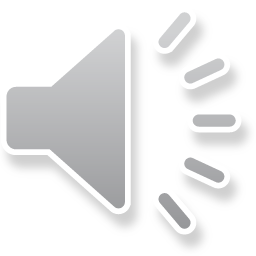 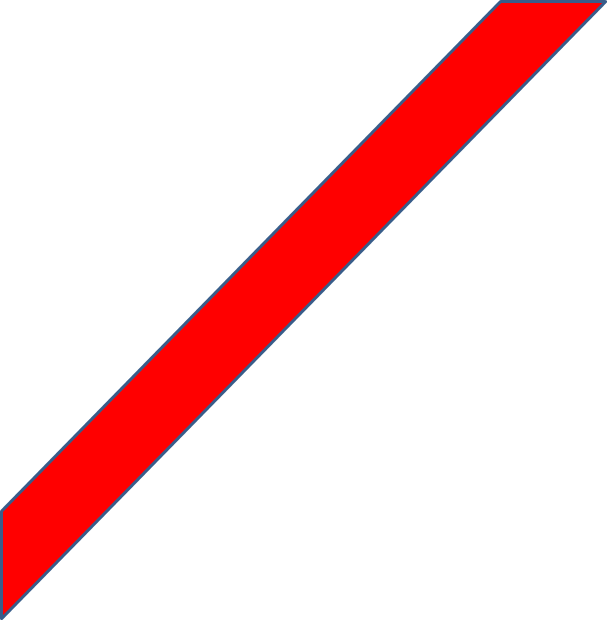 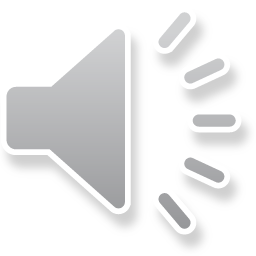 У
А
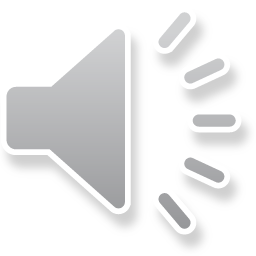